Samarqand shahar “Ishga marhamat” monomarkazi
“Oshpaz”  kasbi
Tayyorladi : Muradova.N.M.
Buterbrodlar-kanapelar.
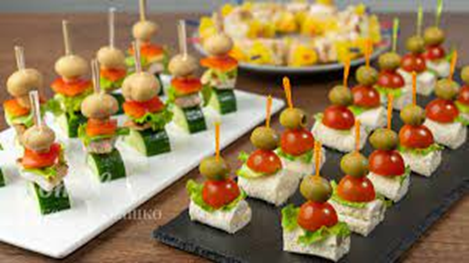 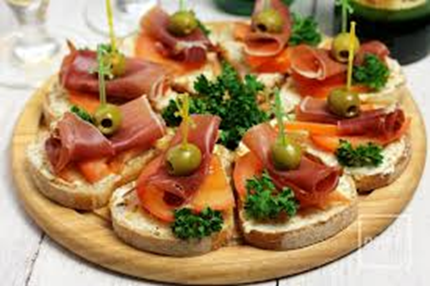 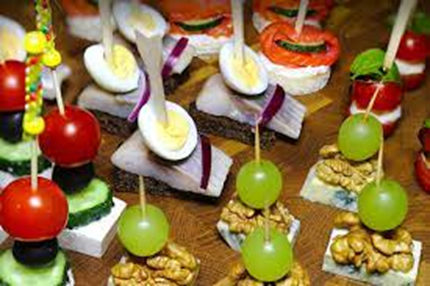 Kanape tayyorlash.
Kerakli mahsulotlar.
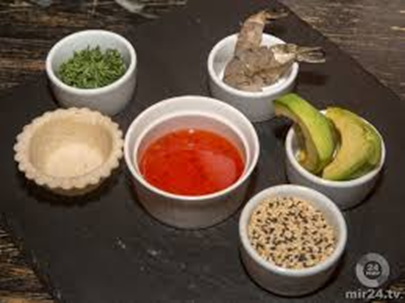 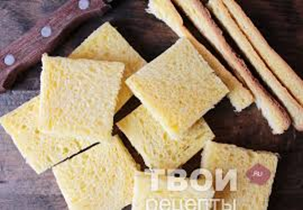 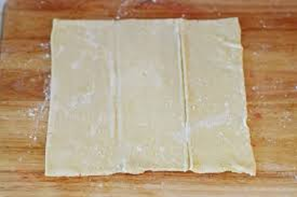 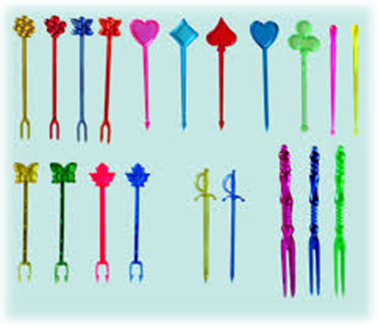 1.Kanape uchun nonni bir-xil qalinlikda kesib olamiz.
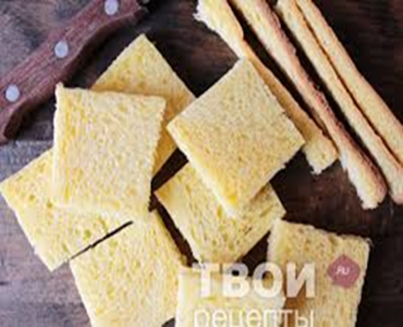 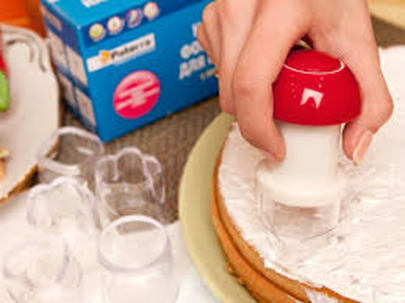 2.Nonni ustiga surish uchun mayonez,gorchirsa va zelinni idishga solib yaxshilab aralashtiramiz.
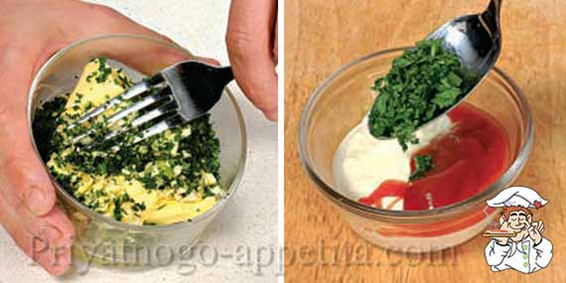 3.Baliqni nozik qilib kesib olamiz.4.nonni ustiga gorchitsali aralshmamizni surtib chiqamiz.
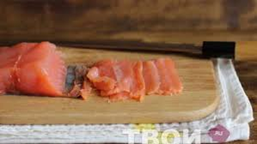 5 .Agar nasatkalarimiz bo’lsa ,nonni qalinroq kesib, nasatka bilan xar-xil ko’rinishda kesib olinsa bo’ladi.
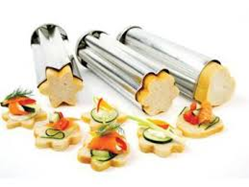 6. shipachkilar , sanchqilar bilan yig’ib chiqamiz.
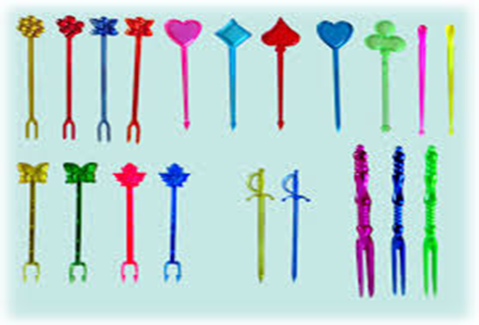 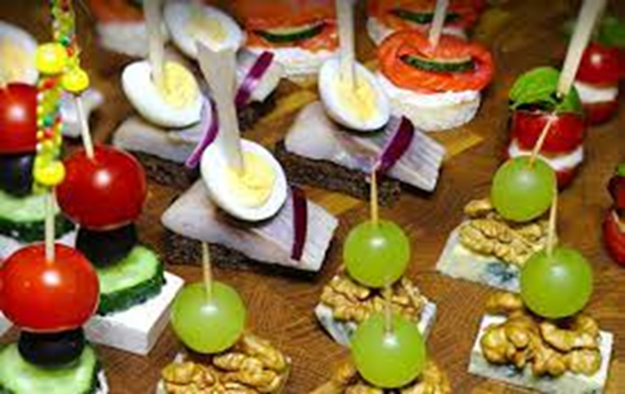 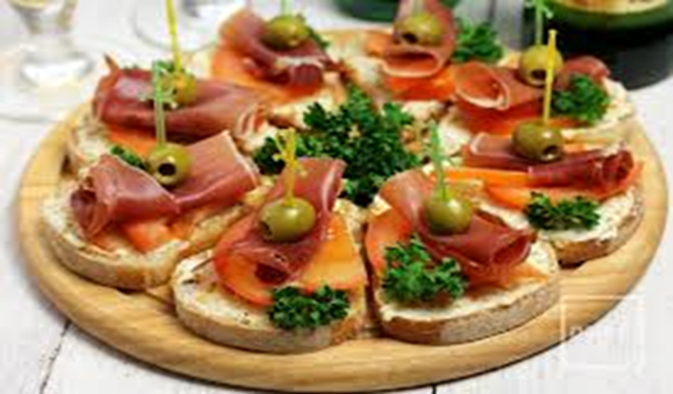 E’tiboringiz uchun rahmat.